FARMACOGENETICA
Medicijnen op maat – Het zit in de genen

Uitleg Patiënt
2017
Uitleg patiënt
In de lever worden medicijnen door enzymen ‘geknipt’ in stukjes.










*Gebaseerd op presentatie Lucie Douwes Dekker.
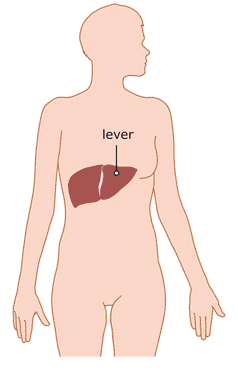 Lever
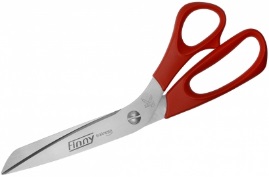 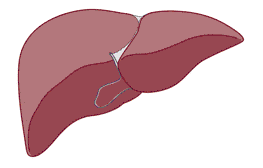 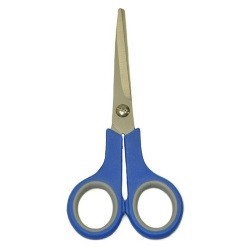 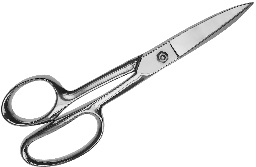 Enzymen
Medicijn
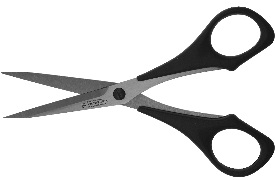 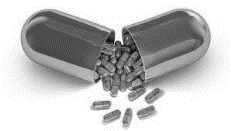 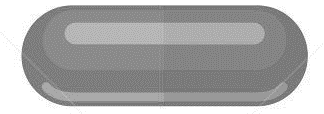 Uitleg patiënt
Sommige enzymen kunnen verschillen bij personen. Ze knippen medicijnen anders.










*Gebaseerd op presentatie Lucie Douwes Dekker.
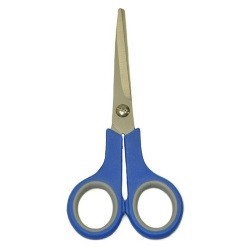 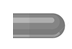 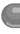 Medicijn
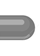 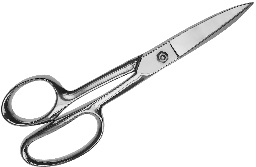 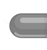 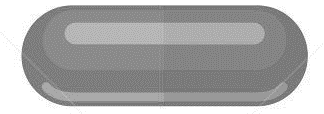 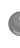 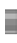 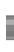 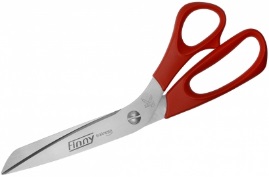 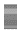 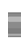 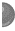 Uitleg patiënt
Verschillend geknipte enzymen worden met verschillende snelheden in het bloed opgenomen. 













*Gebaseerd op presentatie Lucie Douwes Dekker.
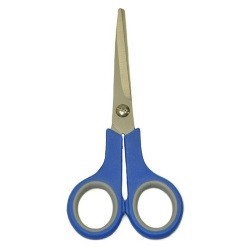 Langzaam
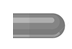 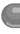 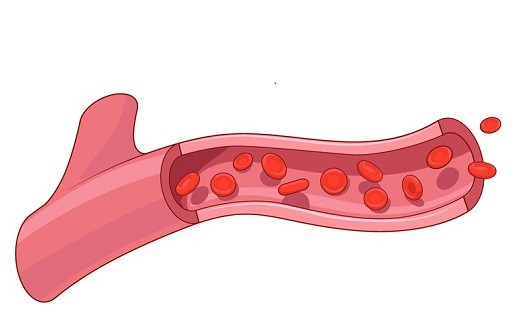 Normaal
Medicijn
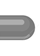 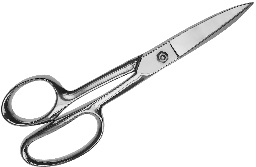 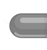 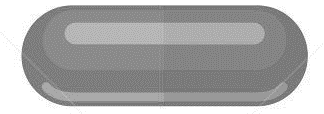 Snel
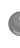 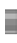 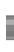 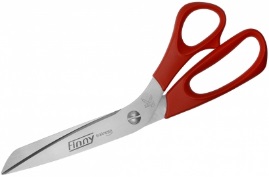 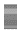 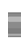 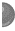 Uitleg patiënt
Vergelijkingen:
Lichaam (lever) is niet ziek.
Er zijn verschillende soort stoffen om medicijnen af te breken. Er zijn ook verschillende haarkleuren, rood-blond-bruin. Dat wordt bij de geboorte bepaald.
Lever = fabriek.
Medicijnen gaan er in.
Fabriek werkt normaal-langzaam-snel.
Alcohol: sommige mensen kunnen er beter tegen dan andere.
Heeft onder andere te maken met de verwerking in de lever.
Dit is ook zo bij medicijnen. 


*Gebaseerd op presentatie Lucie Douwes Dekker.
Uitleg patiënt
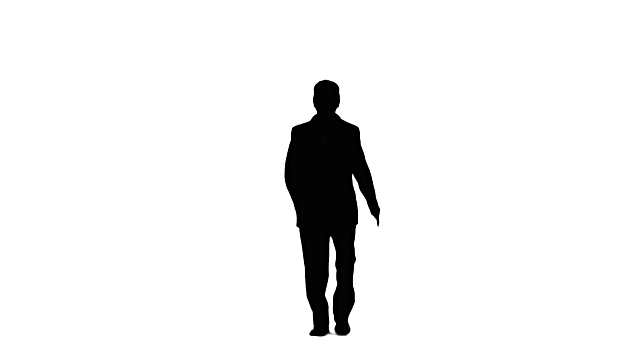 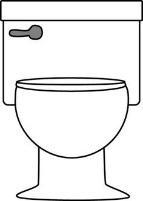 Medicijn A
1
Onwerkzaam medicijn
CYP enzym
Enzymen zijn in het lichaam o.a. verantwoordelijk voor de omzetting van:
een medicijn naar een onwerkzaam medicijn.
Een onwerkzaam medicijn naar een werkzaam medicijn 
CYP is de naam van het enzym en de code erachter is het type.
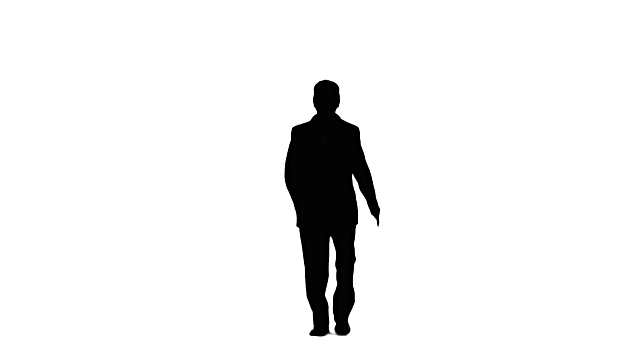 Werkzaam medicijn
Werkzaam medicijn
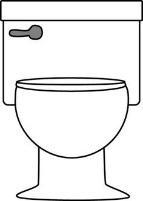 Medicijn B
2
Onwerkzaam medicijn
Onwerkzaam medicijn
CYP enzym
*Gemaakt door Nancy Valentin-Ong.
Uitleg patiënt
*Gemaakt door Nancy Valentin-Ong.